Podcast
per la didattica collaborativa
attraverso l’uso di Anchor
IC Vergante - Invorio - Novara (Piemonte)
Didattica innovativa a distanza con l’assistenza delle scuole del
Movimento «Avanguardie educative» e del Movimento delle «Piccole scuole».
prof.ssa Lara Fina Ferrari - larafina.ferrari@icvergante.edu.it
Podcast al tempo del Covid-19
Questa idea, nata dalla didattica collaborativa: i ragazzi sono gli attori principali della loro formazione - il loro apprendimento vuole essere immerso nel sociale - questo nostro nuovo prodotto nasce dalla volontà di aiutarsi e di aiutare.
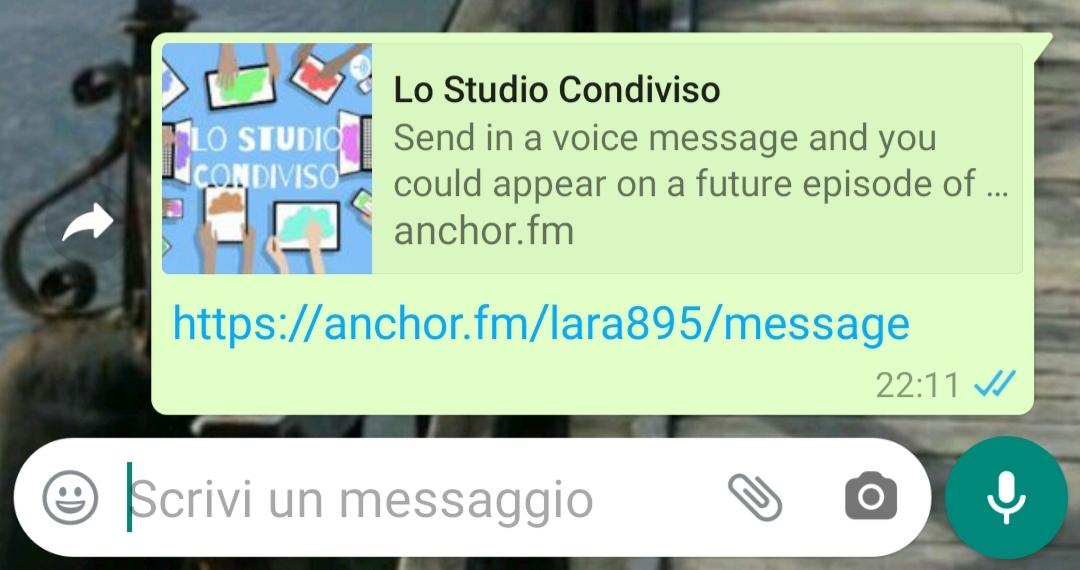 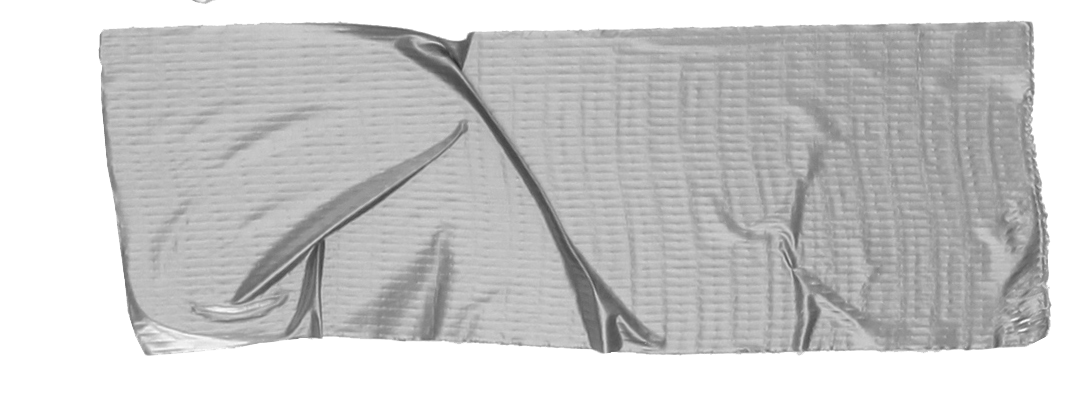 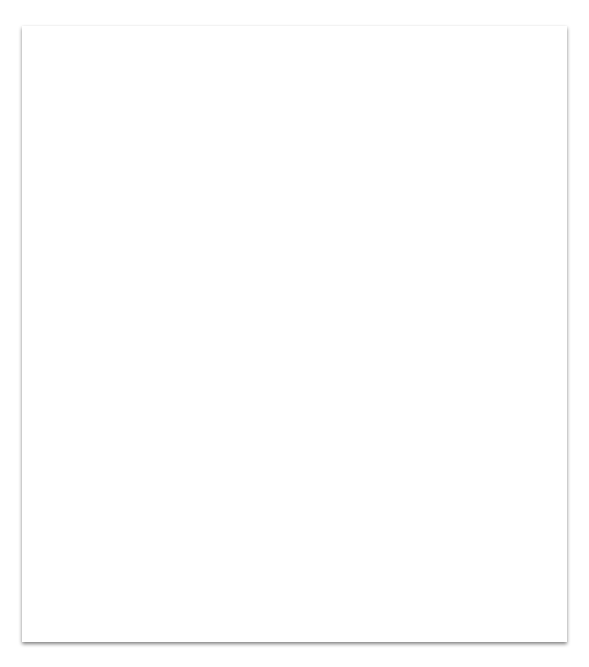 Lo Studio Condiviso
IDEAcreazione di podcast per trasmettere le conoscenze, le esperienze 
CREATIVITA’ e FANTASIAse stimolati, i ragazzi sono creativi a 1000, la loro fantasia va al di là di ogni orizzonte
SEMPLICITA’i contenuti che trasmettono sono semplici  - la piattaforma che abbiamo utilizzato è semplice e molto intuitiva.
Piattaforma ANCHOR.
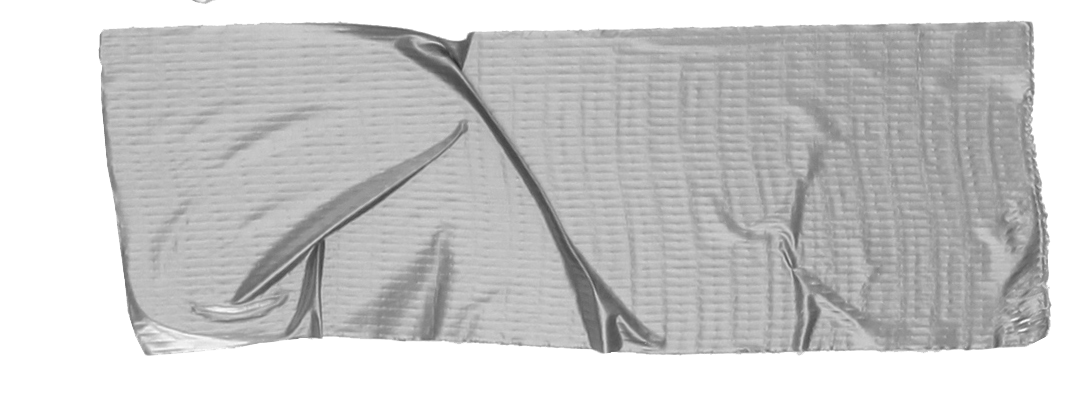 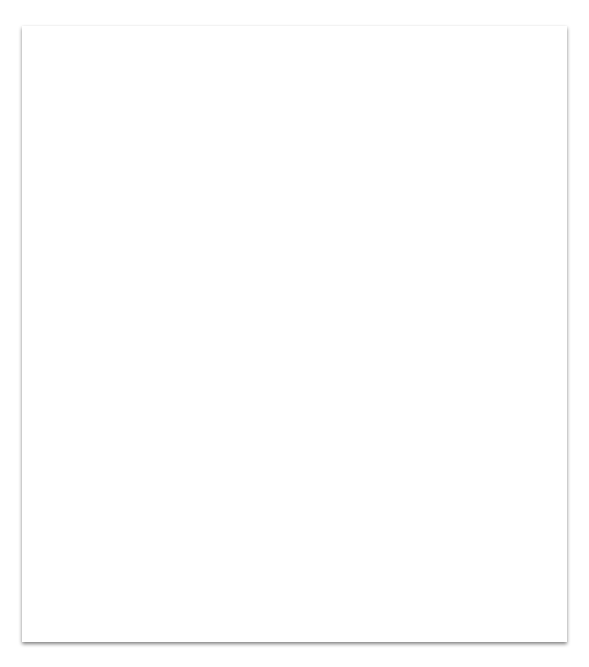 Suggerimento
molto semplice se usiamo lo smartphone
Anchor APP compatibile con tutti i dispositivi
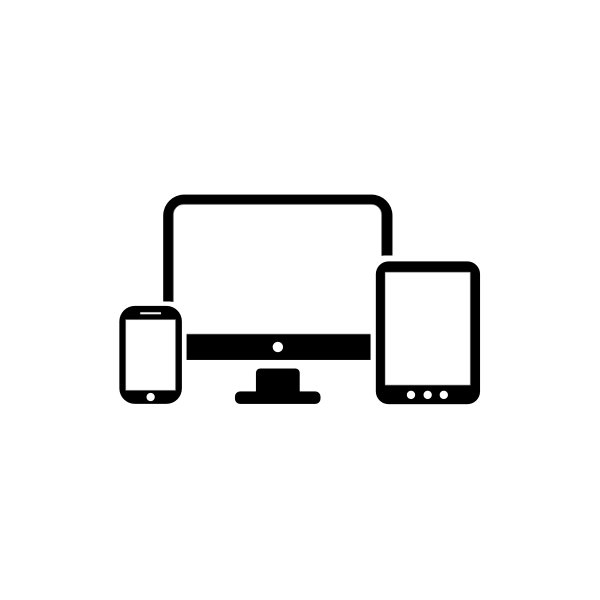 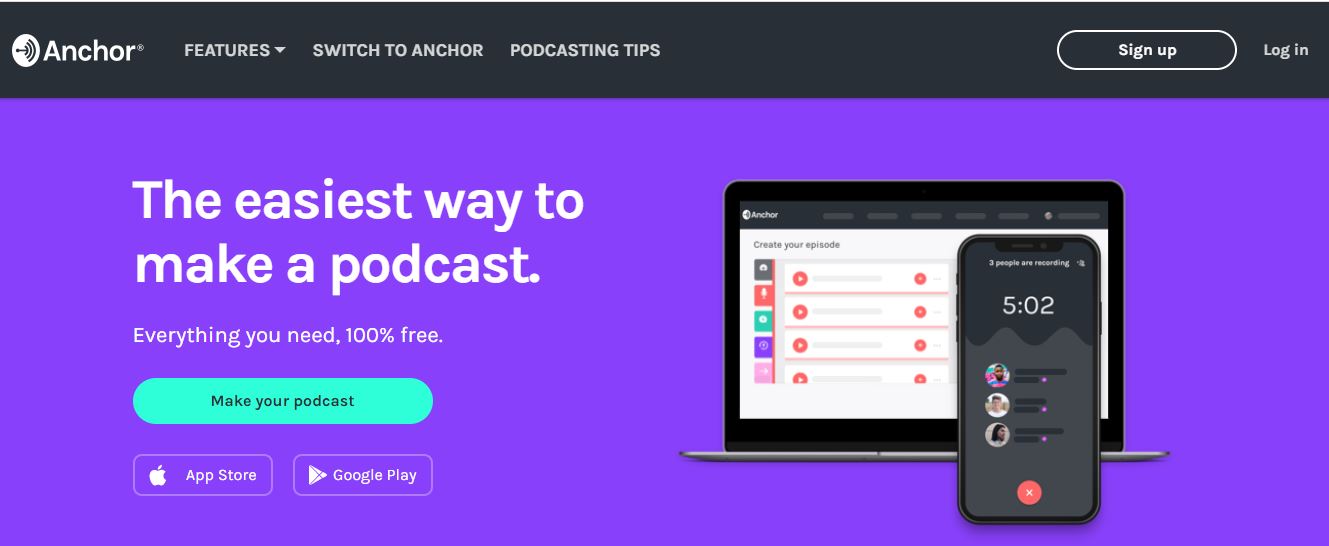 Podcast! Anchor
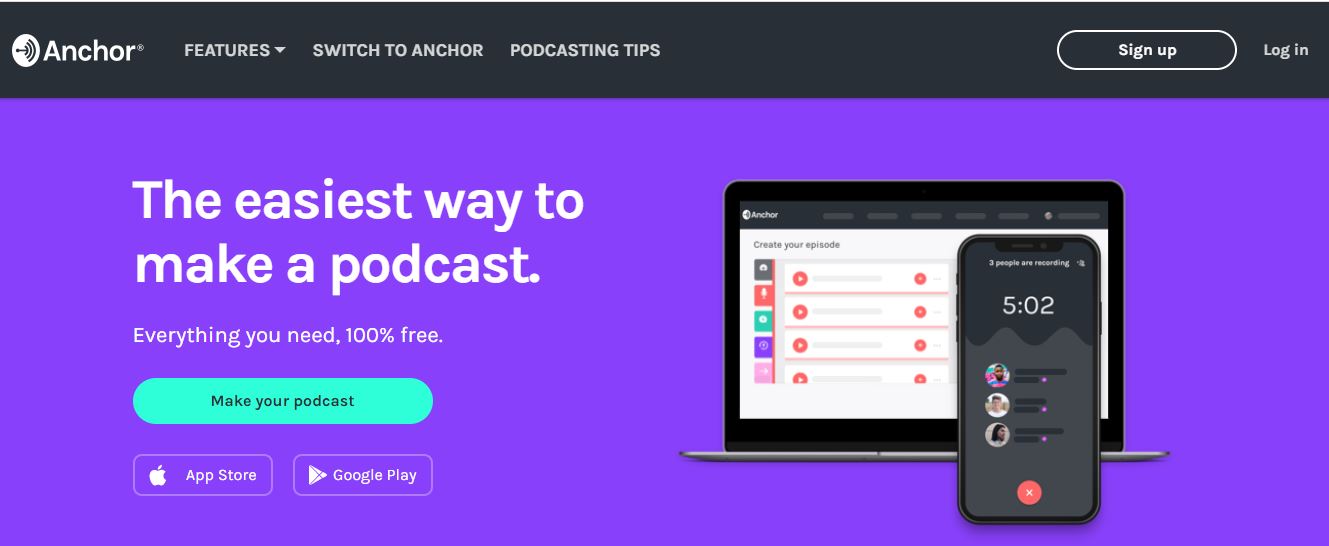 Anchor! Sign up
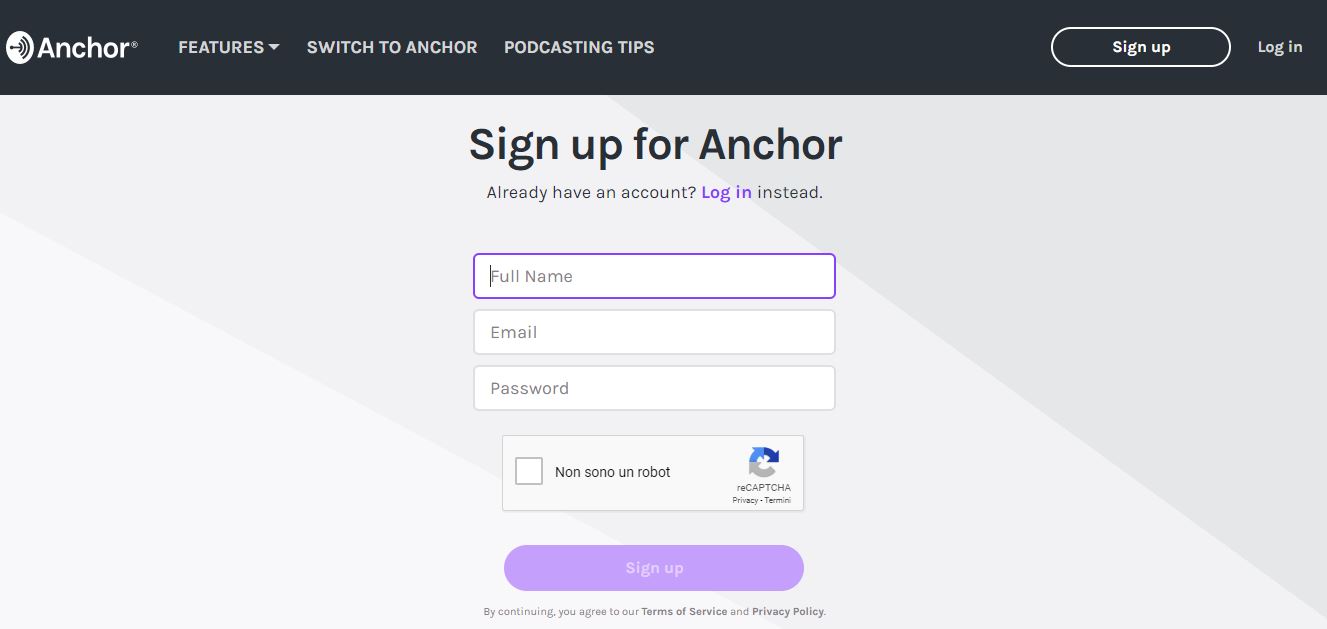 Anchor! Setting
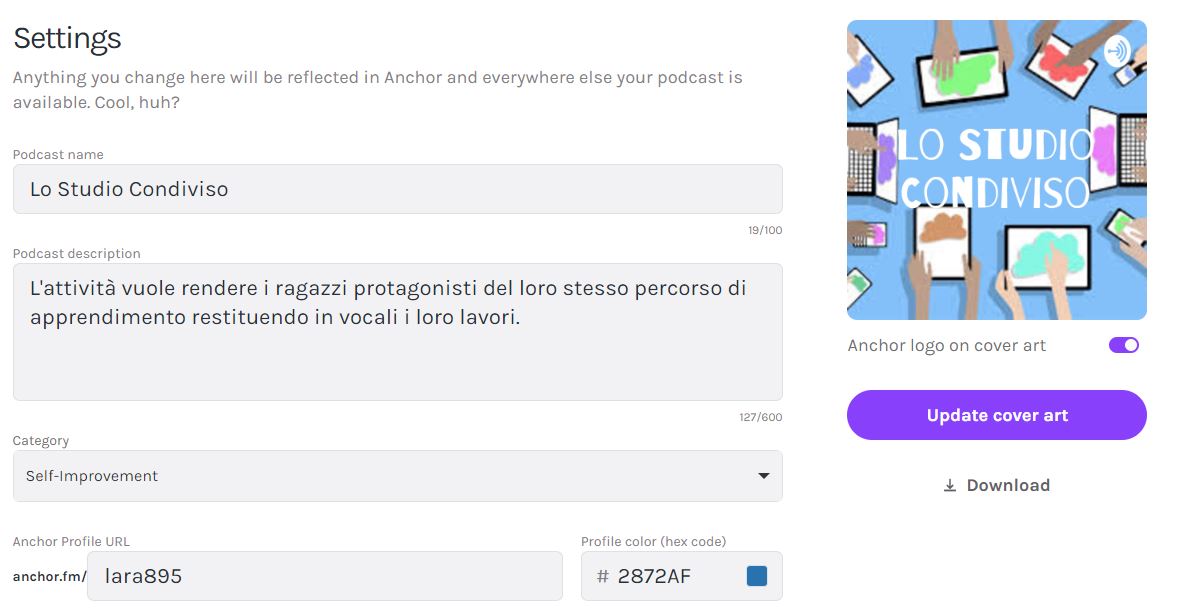 Anchor! Setting
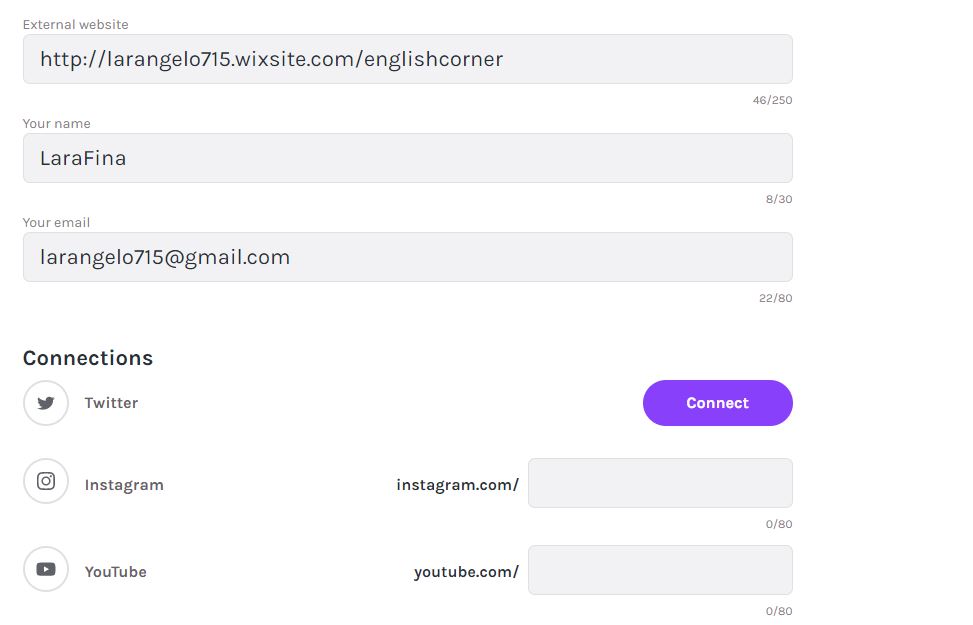 Anchor! Lo Studio Condiviso
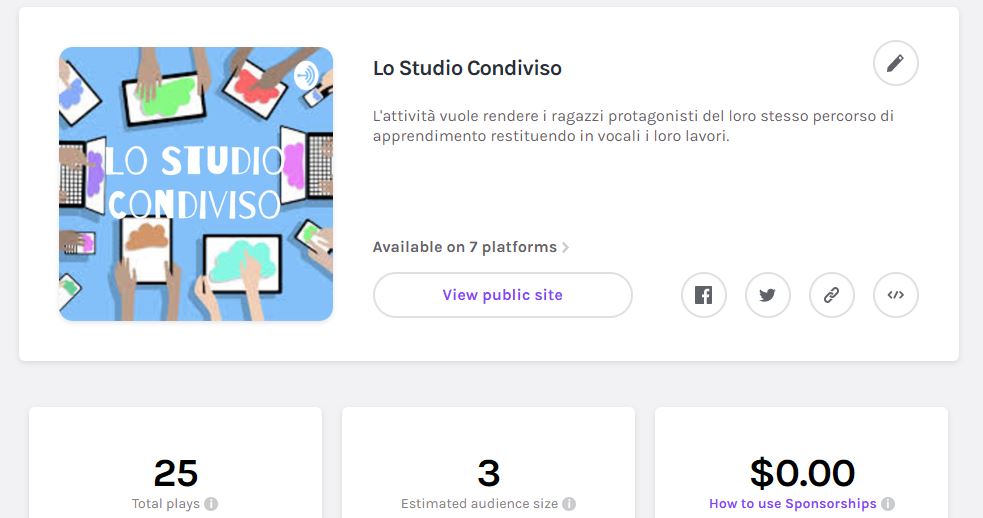 Anchor! Performance
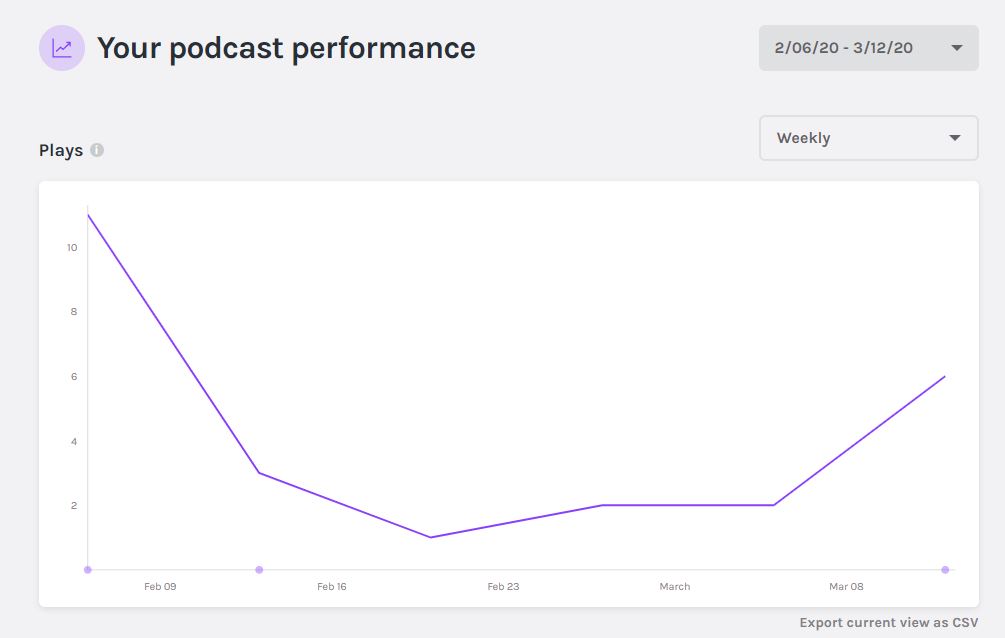 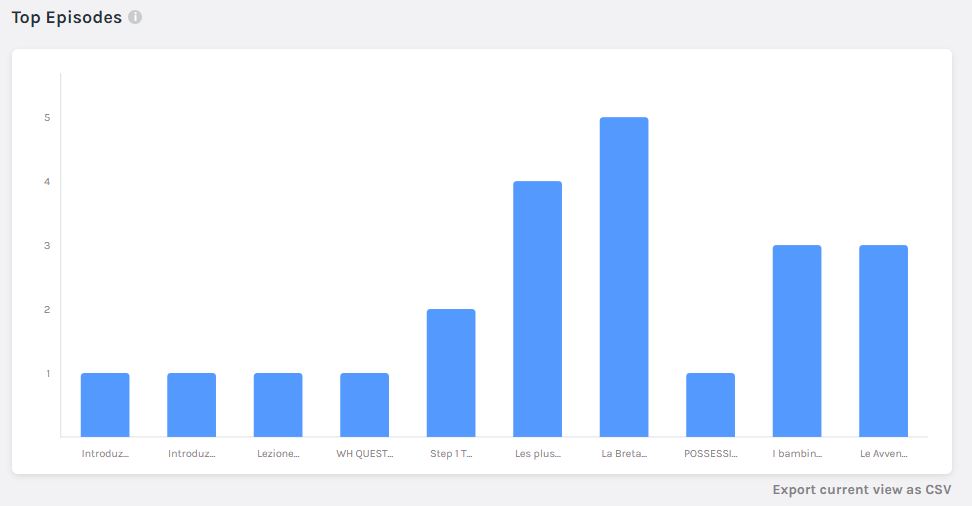 Anchor! Listeners
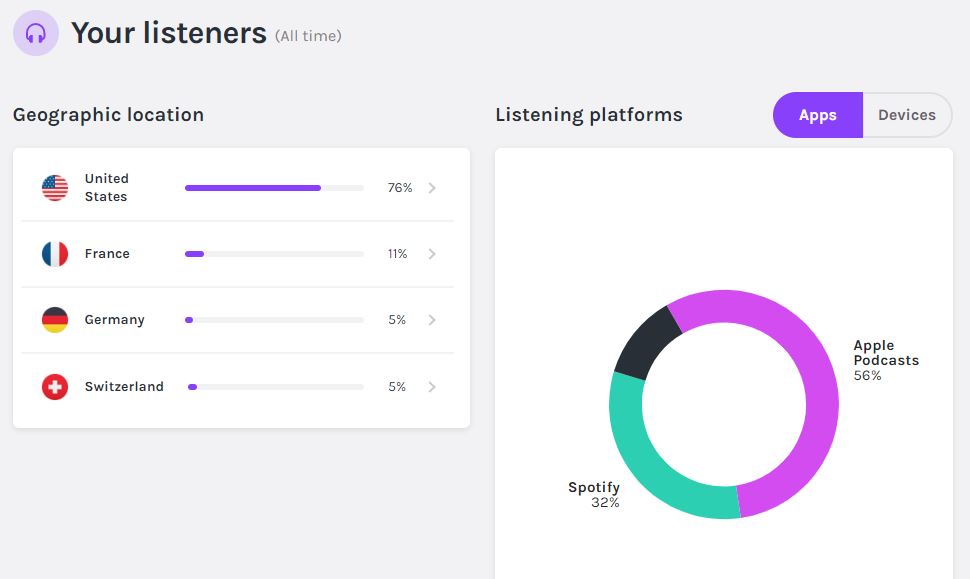 Anchor! Episodes
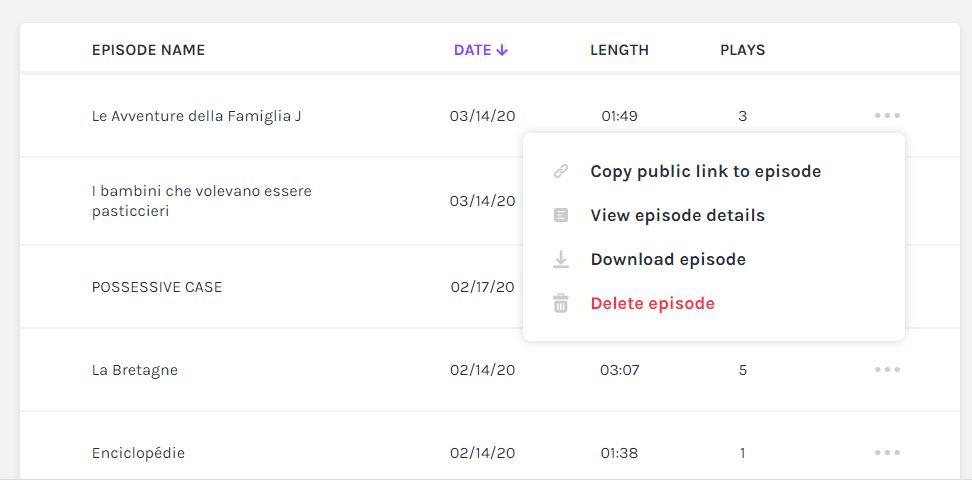 Anchor! Creare un episodio
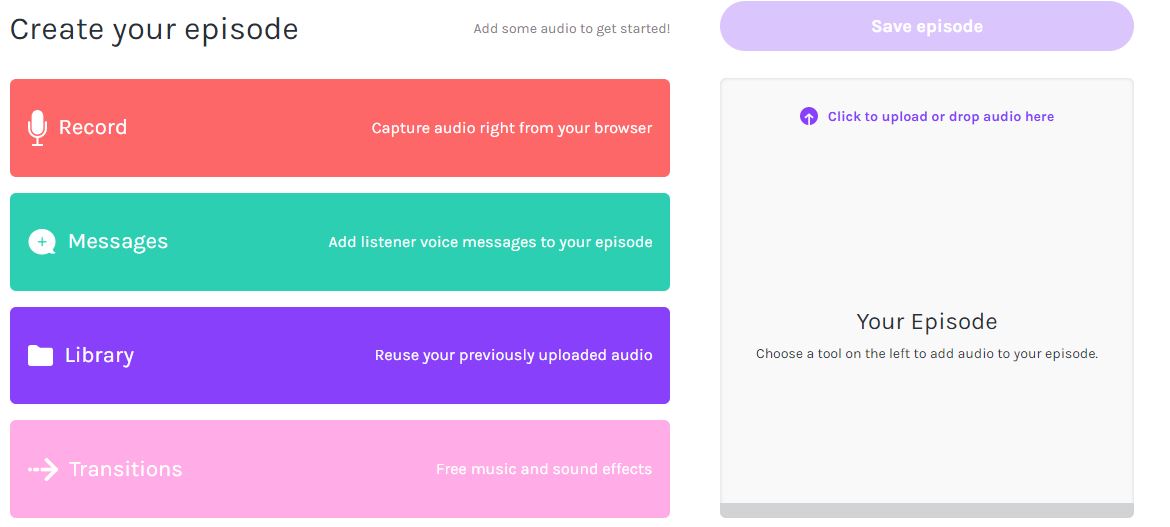 Anchor! Registrazione
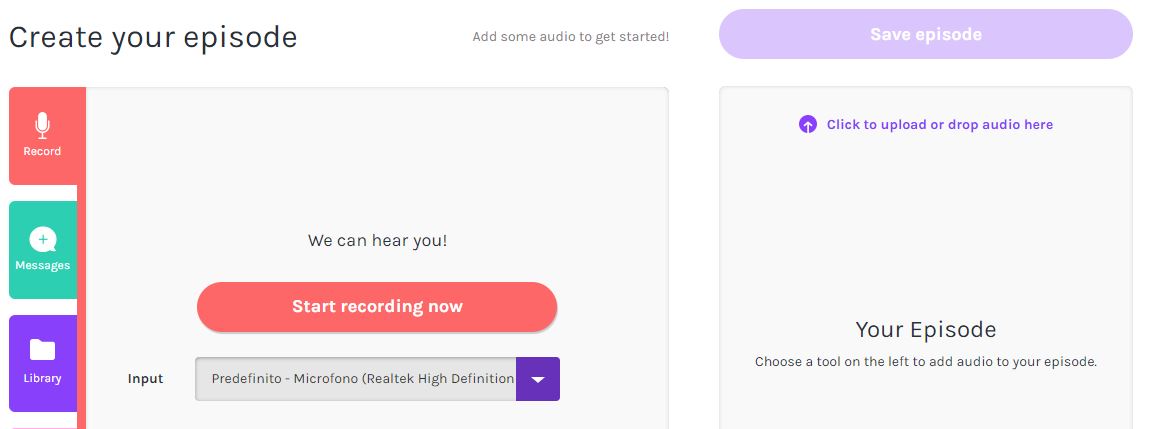 Anchor! Messaggi
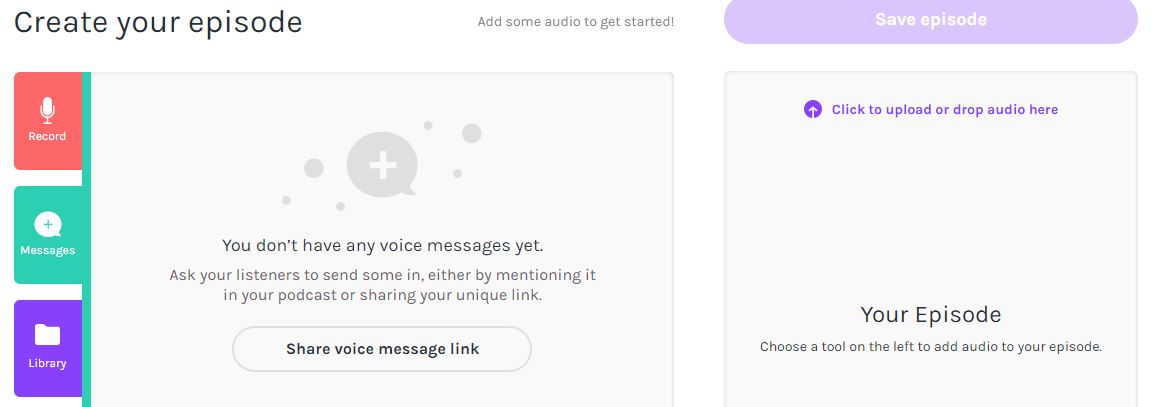 Anchor! Registrazione
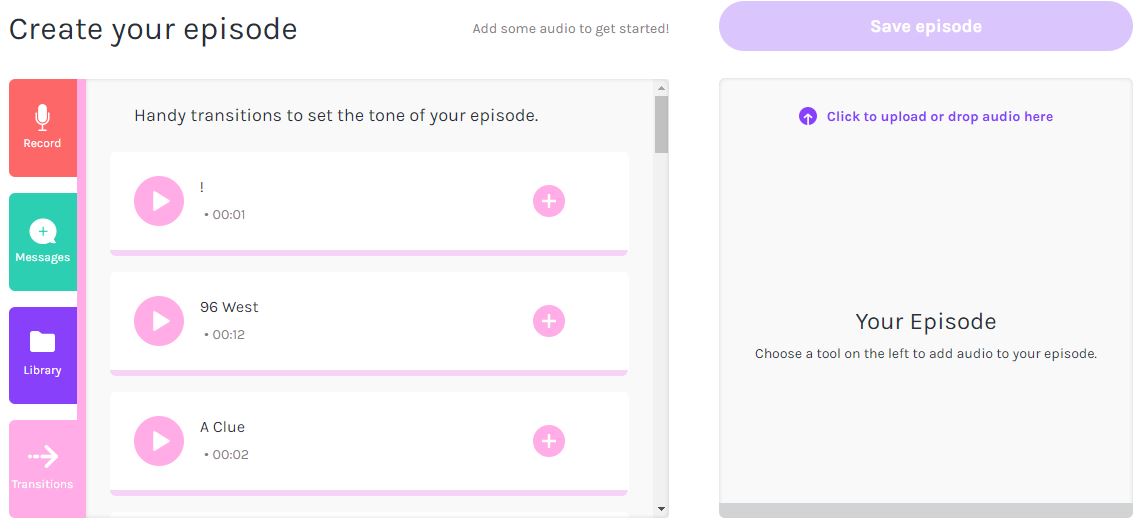 Anchor! il mio video
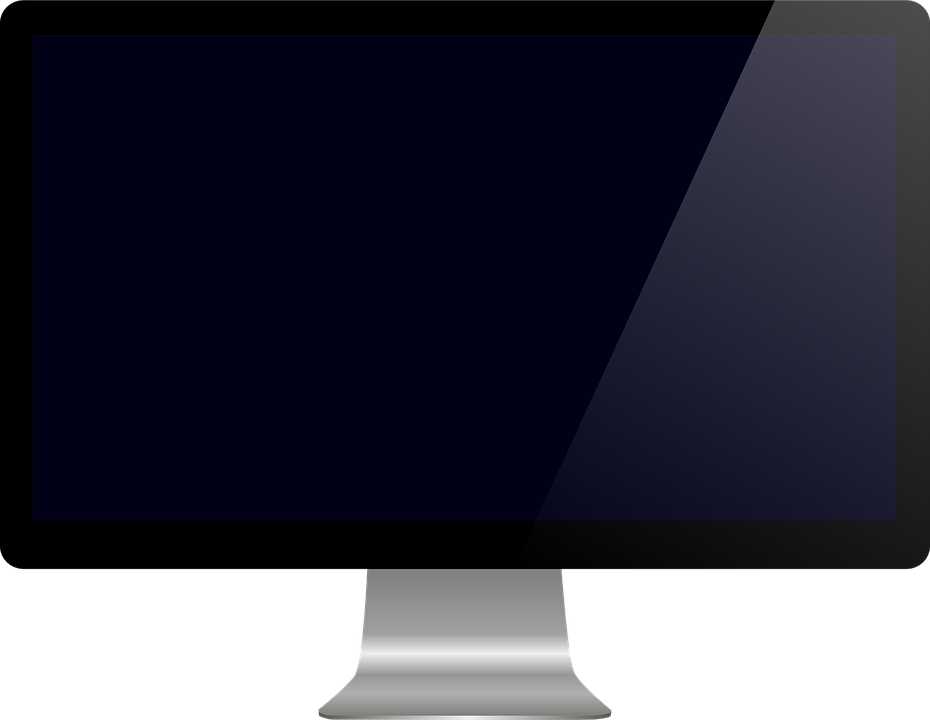 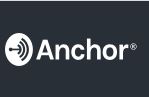 canale YouTube: Lara Fina Ferrari
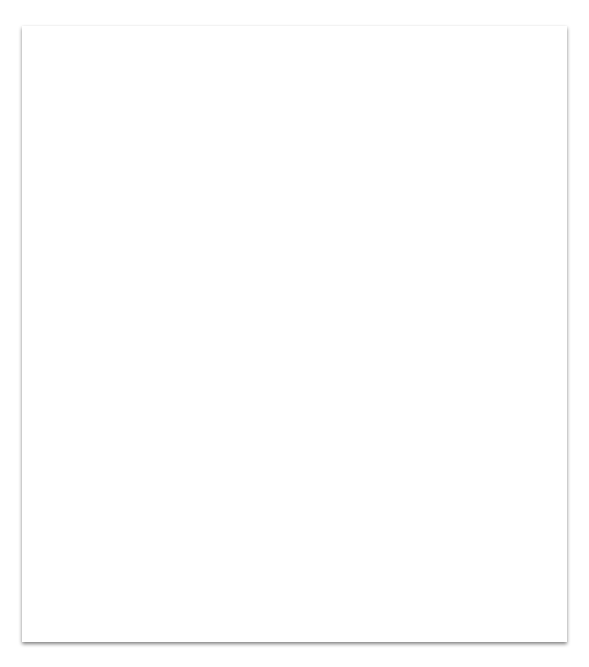 L’app ANCHOR ci permette di postare i podcast su Spotify
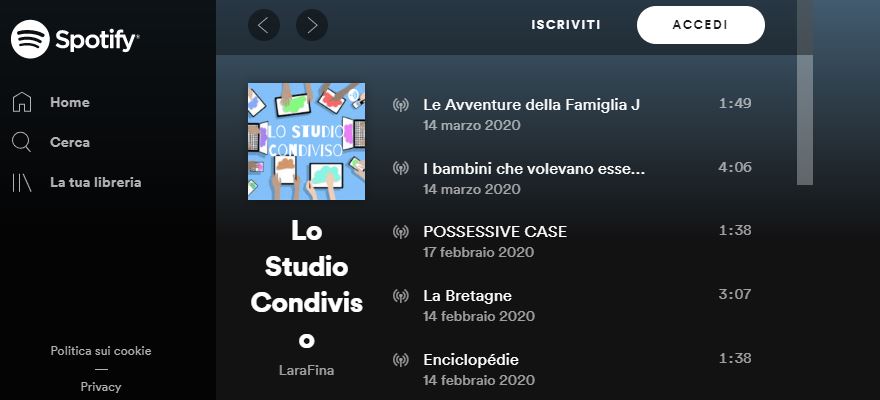 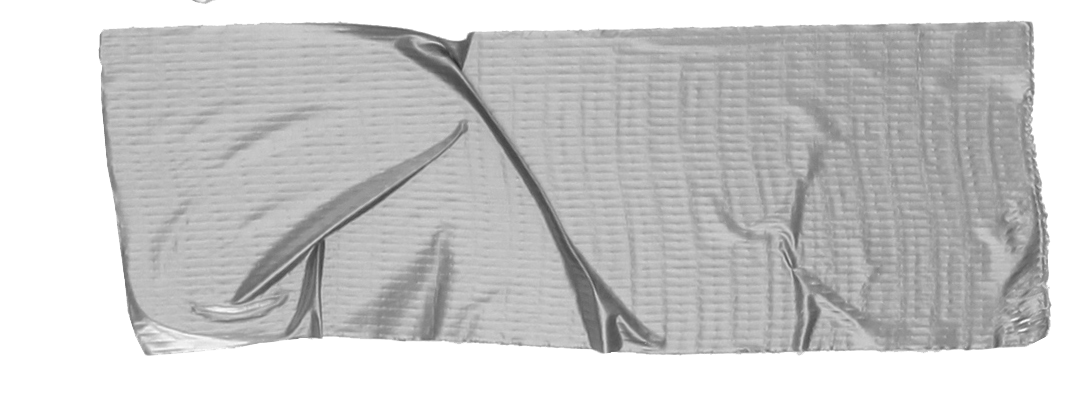 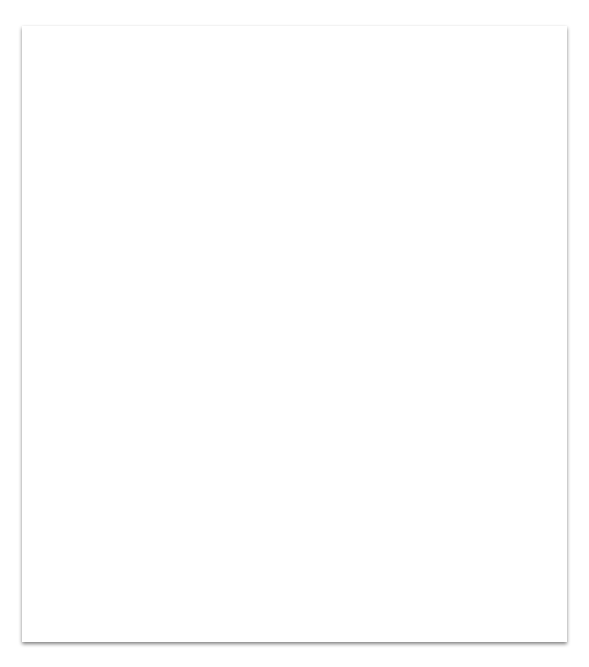 Step 2
Ai podcast abbiamo aggiunto
Ebookin modo che possa essere possibile avere la versione libro
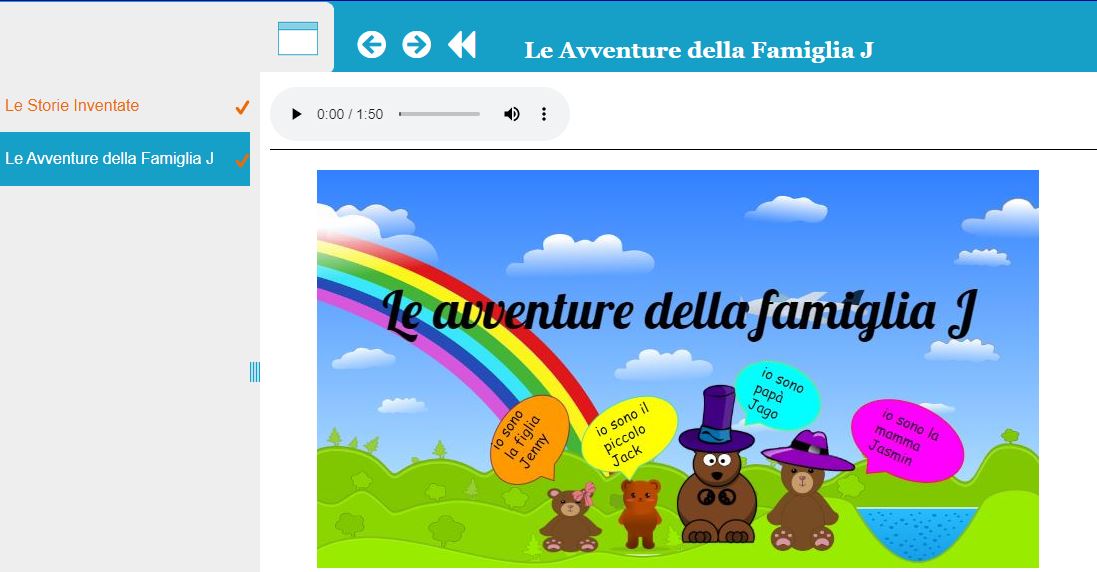 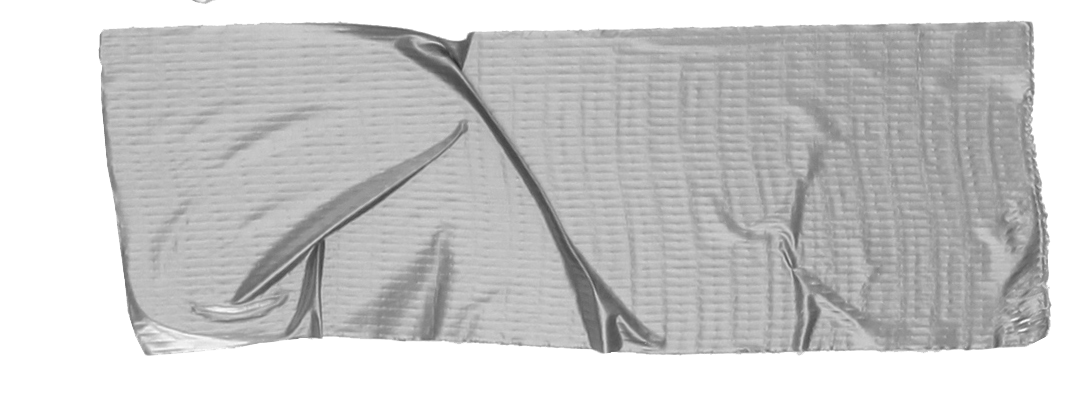 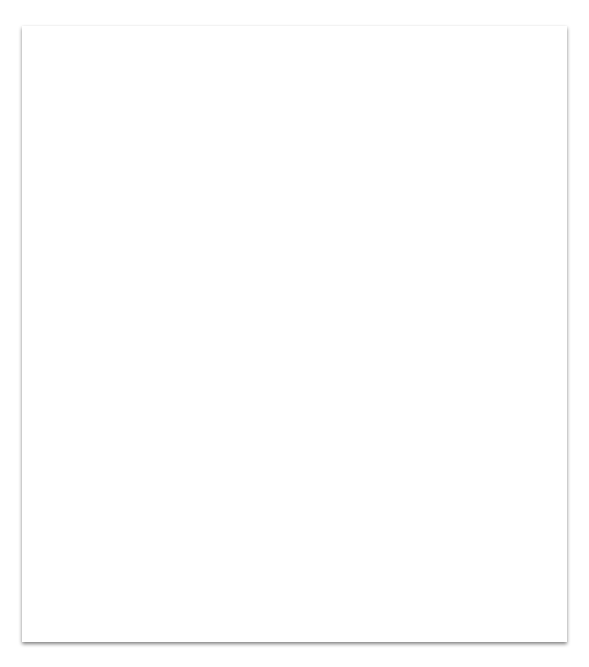 Ebook
Un semplice libretto per i bimbi più piccoli.
Link
Questo è ebook
semplicemente un’immagine abbinata al vocale
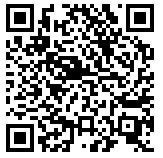 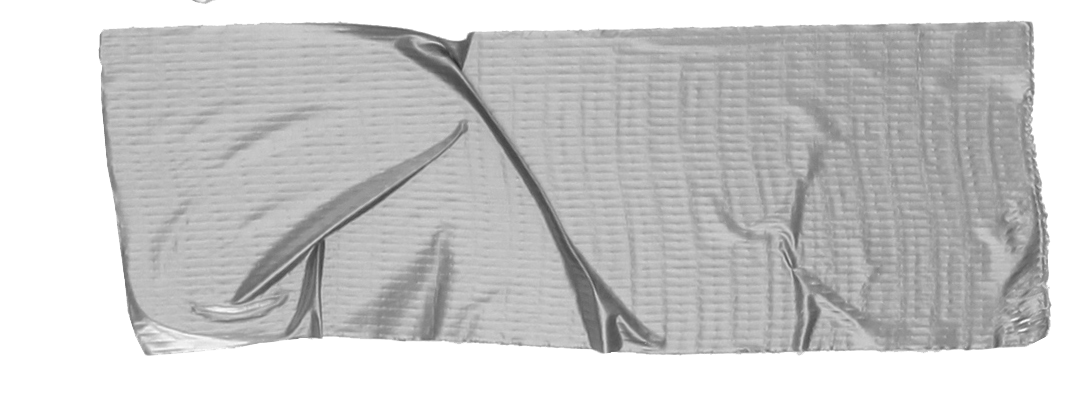 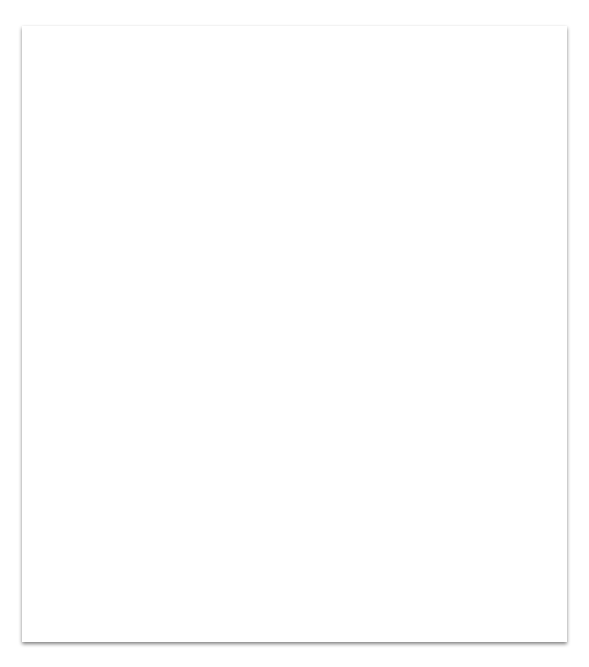 Questo è il QRcode
I nostri lettori, per lo più piccoli con genitori non troppo esperti possono raggiungere le storie semplicemente scansionando un codice QR
Suggerimento
E’ vero che non tutti hanno l’APP del QRcode Reader sui propri smartphone, ma la spiegazione di come scaricarla è davvero molto semplice.
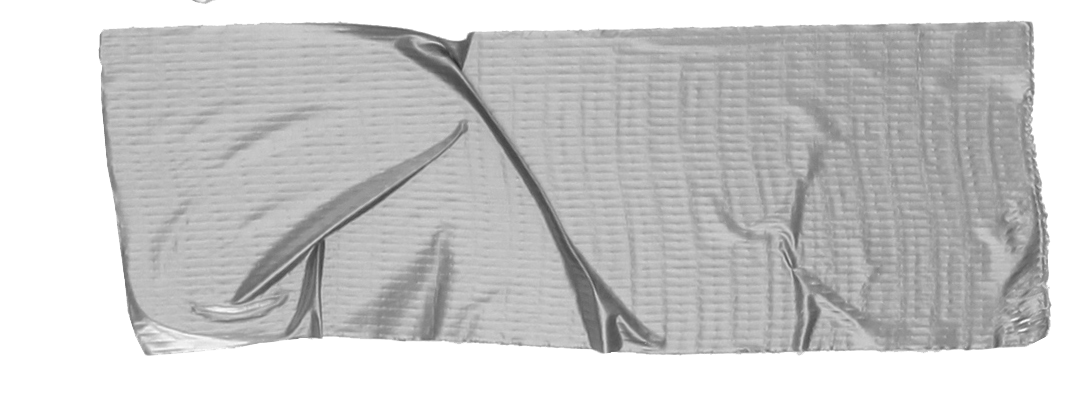 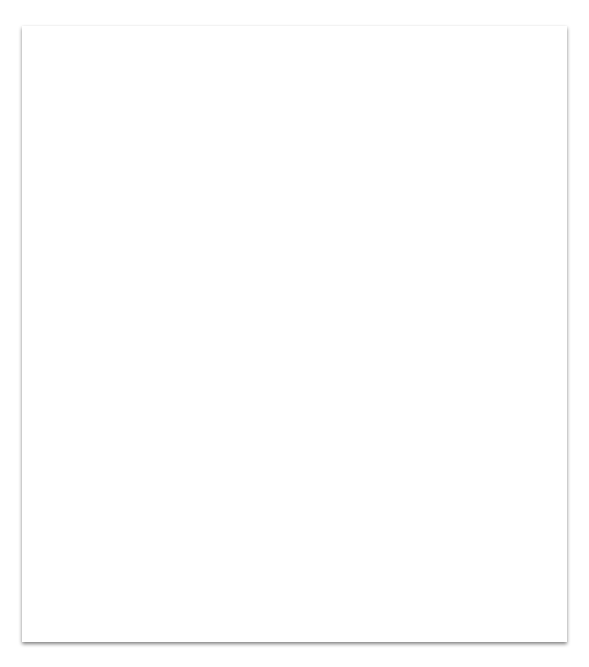 Buon Lavoro
Spero di essere stata chiara e utile. Spero inoltre che i miei suggerimenti vi aiutino a creare tanti podcast per i vostri piccoli alunni. 
Per altri suggerimenti potete contattarmi al mio indirizzo larafina.ferrari@icvergante.edu.it
I nostri Podcast ... 
				  un Atto d’Amore
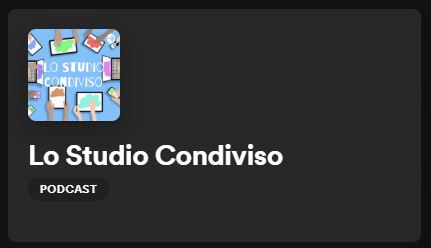